ЗООПАРК
Великий Новгород
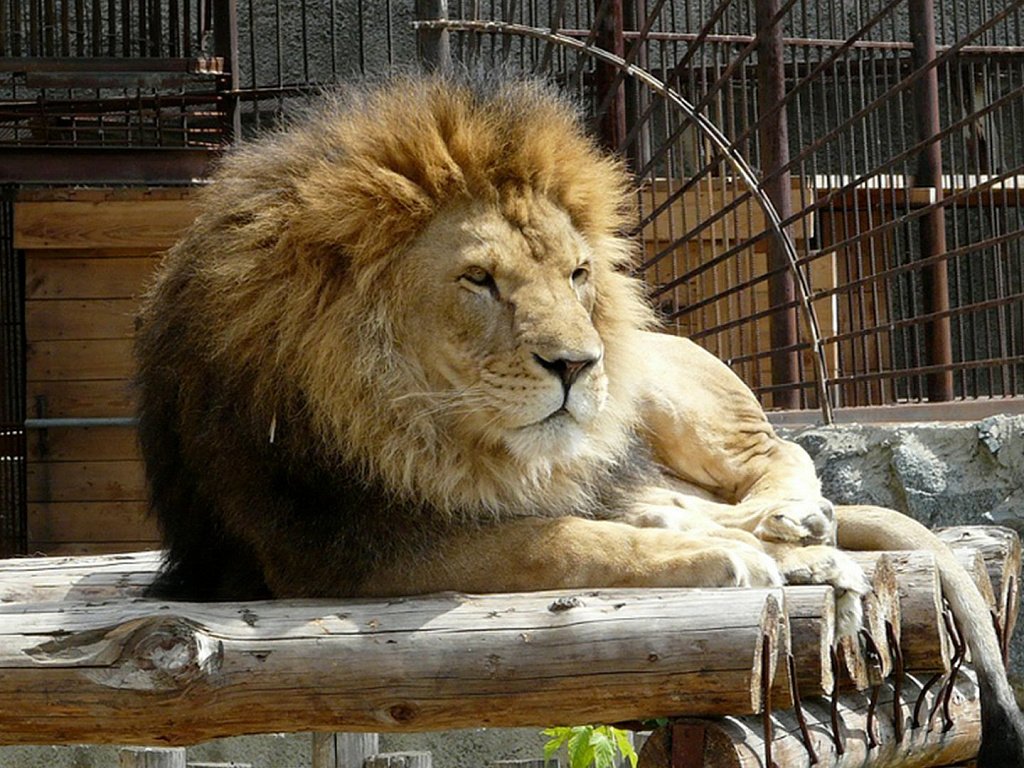 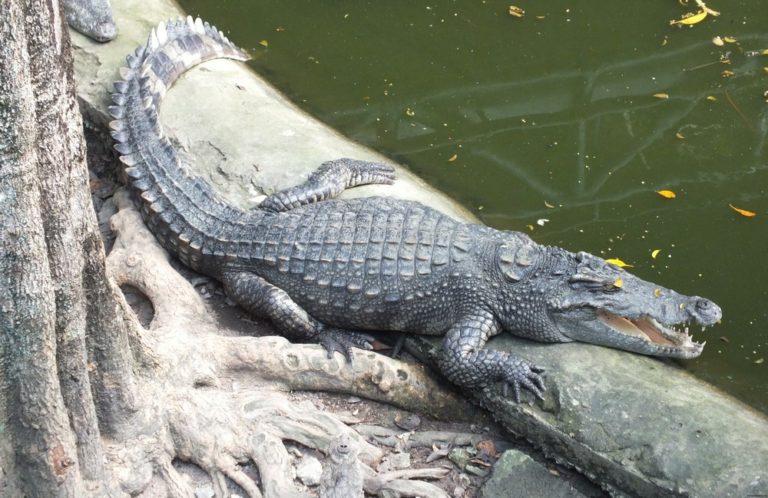 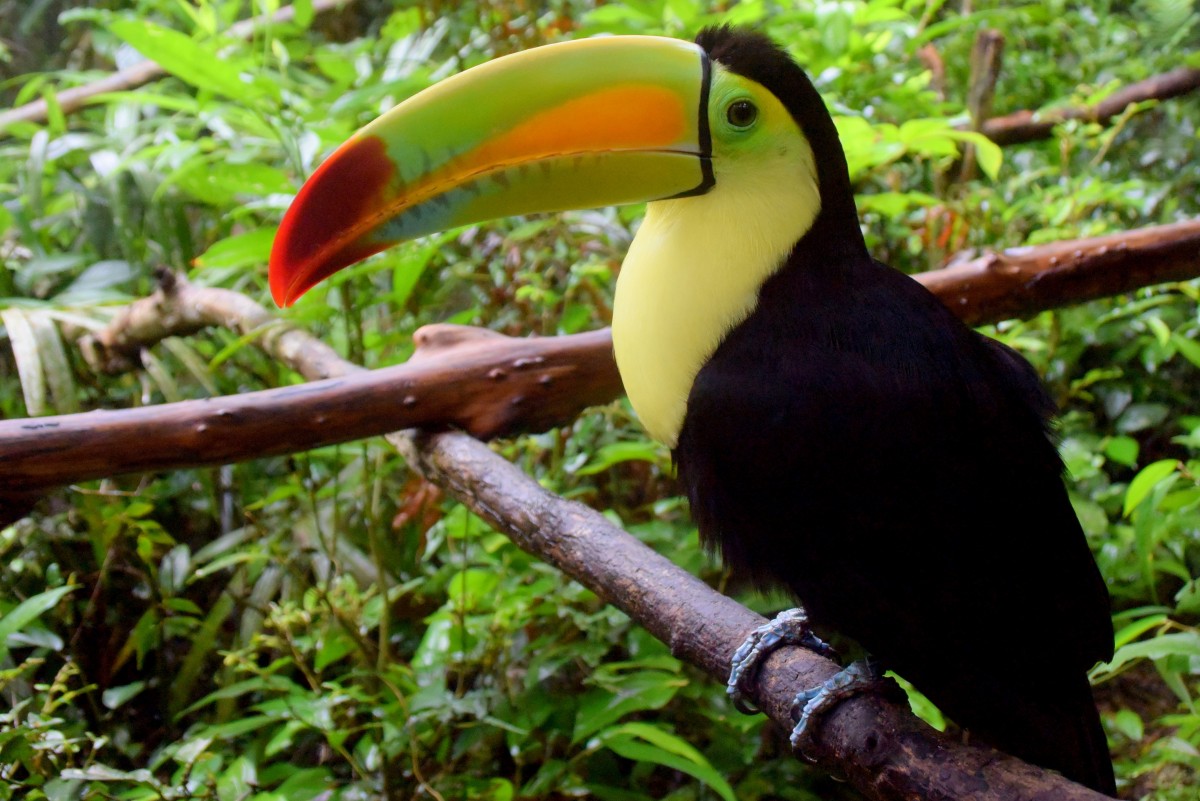